INTRODUCTION
This training provides an overview of the Lucidity Software products
Introduction
Lucidity Software provides one centralised solution for capturing information regarding:
business processes
health, safety, quality and environmental systems
training and people development 
reporting and measuring outcomes of business processes
Modular Systems
Lucidity is a suite of applications, which your company is implementing:
either as individual Modules, or
as a fully integrated system
over time, to meet your company’s needs
Lucidity Modules
Your company will be implementing a combination of the following Modules:
Lucidity Intranet
Lucidity Incident
Lucidity Learning
Lucidity Risk
Lucidity InForm
Lucidity Asset
Logging into Lucidity
There are three ways to log into Lucidity:
Directly into one of the Modules,  
Via the Switch Application Feature from another Module, or 
Using the Mobile App
Login Directly
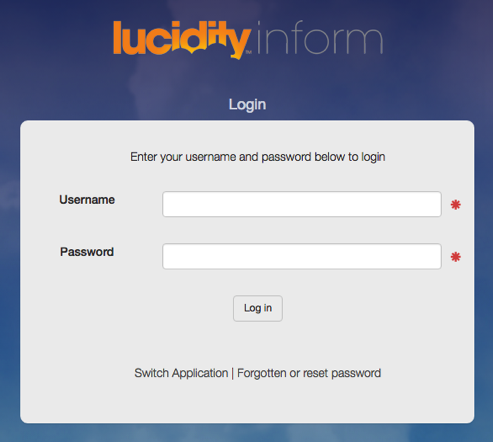 Login directly to the Moduleusing your:
Username, and
Password
OR
Access from another Application
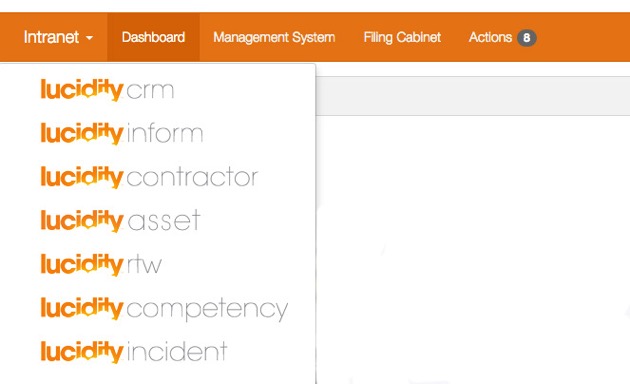 Use the Switcher to change from other Applications
OR
Access from the mobile App
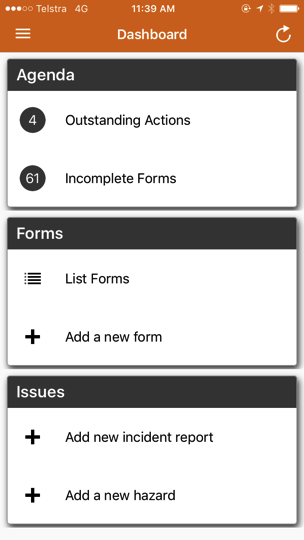 Using Lucidity Software
There is training available for each module
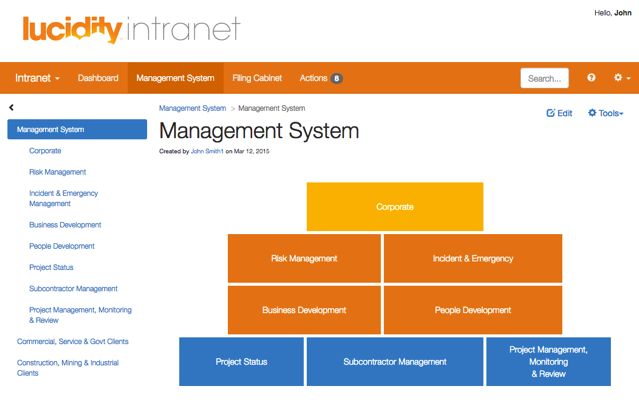 Additionally, there is Online Help available for each Module
THANK YOU
You have completed this training package